Should Christians Celebrate
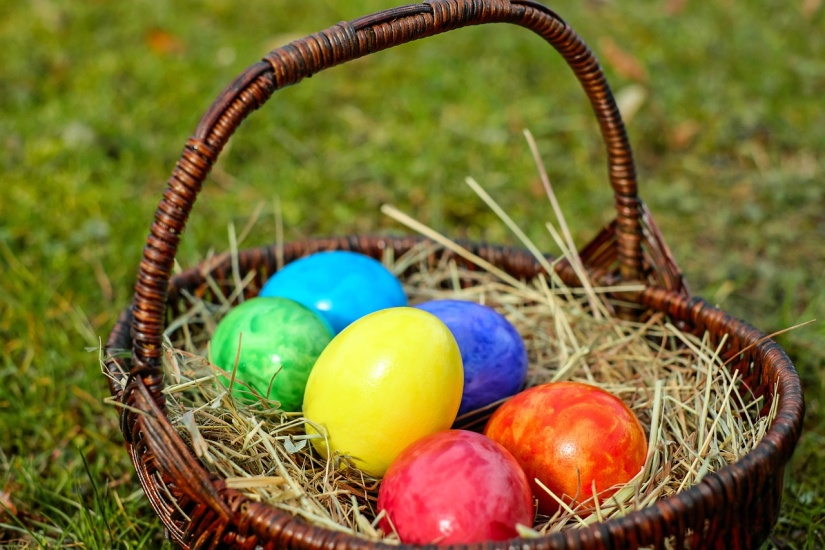 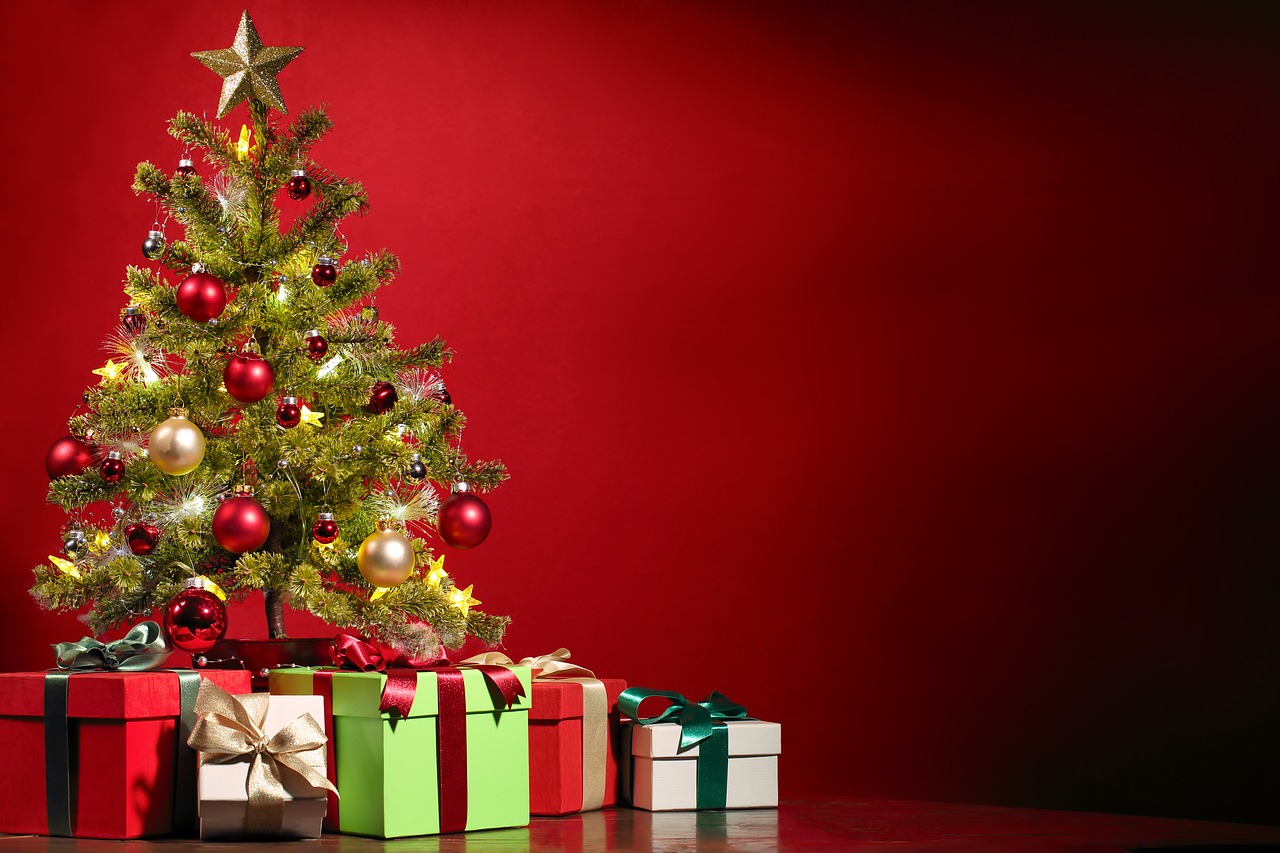 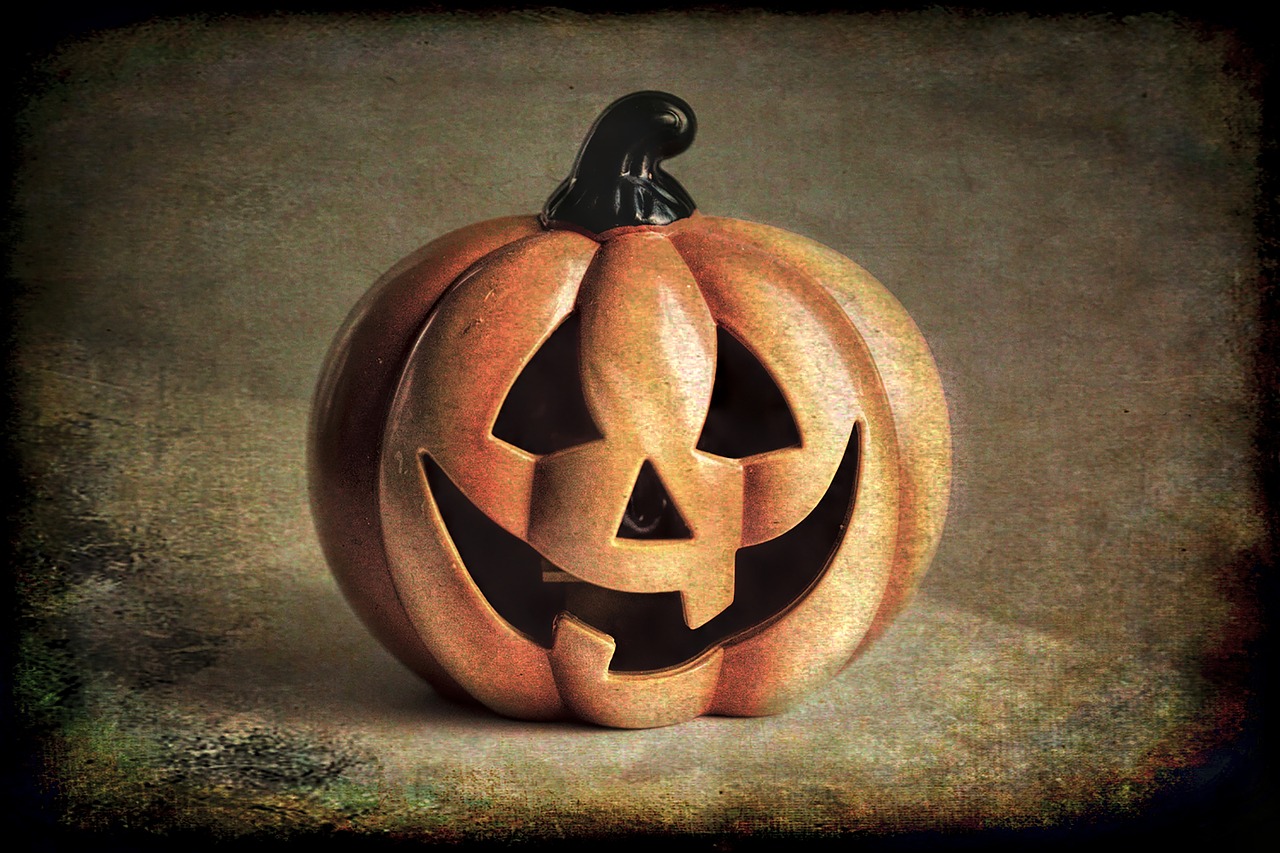 Easter,
Christmas,
or Halloween?
Bible doesn’tdirectly address it
Therefore fine?
Therefore Wrong?
How to Study These Kinds of Topics
Me
BIBLE
Jeremiah 10:2-4
2 Thus says the Lord:
“Learn not the way of the nations,    nor be dismayed at the signs of the heavens    because the nations are dismayed at them,3 for the customs of the peoples are vanity.A tree from the forest is cut down    and worked with an axe by the hands of a craftsman.4 They decorate it with silver and gold;    they fasten it with hammer and nails    so that it cannot move.
Principles
Me
BIBLE
Original Audience
History
Jesus?
Pagan?
Christian?
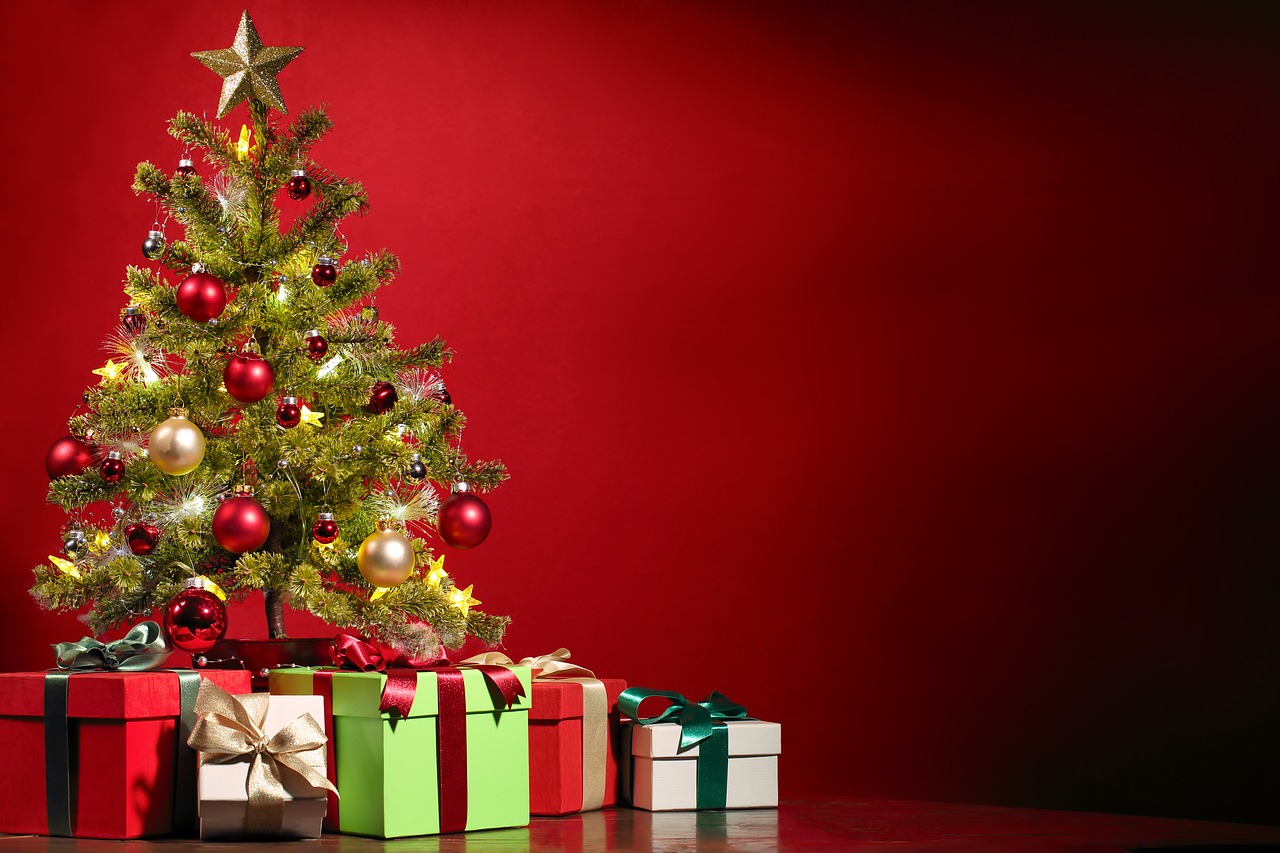 Jesus?
Pagan?
Christian?
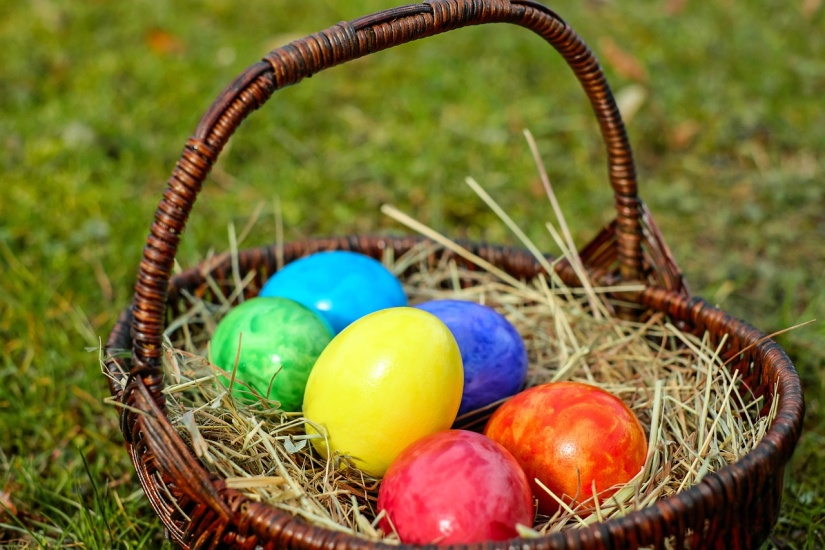 Jesus?
Pagan?
Christian?
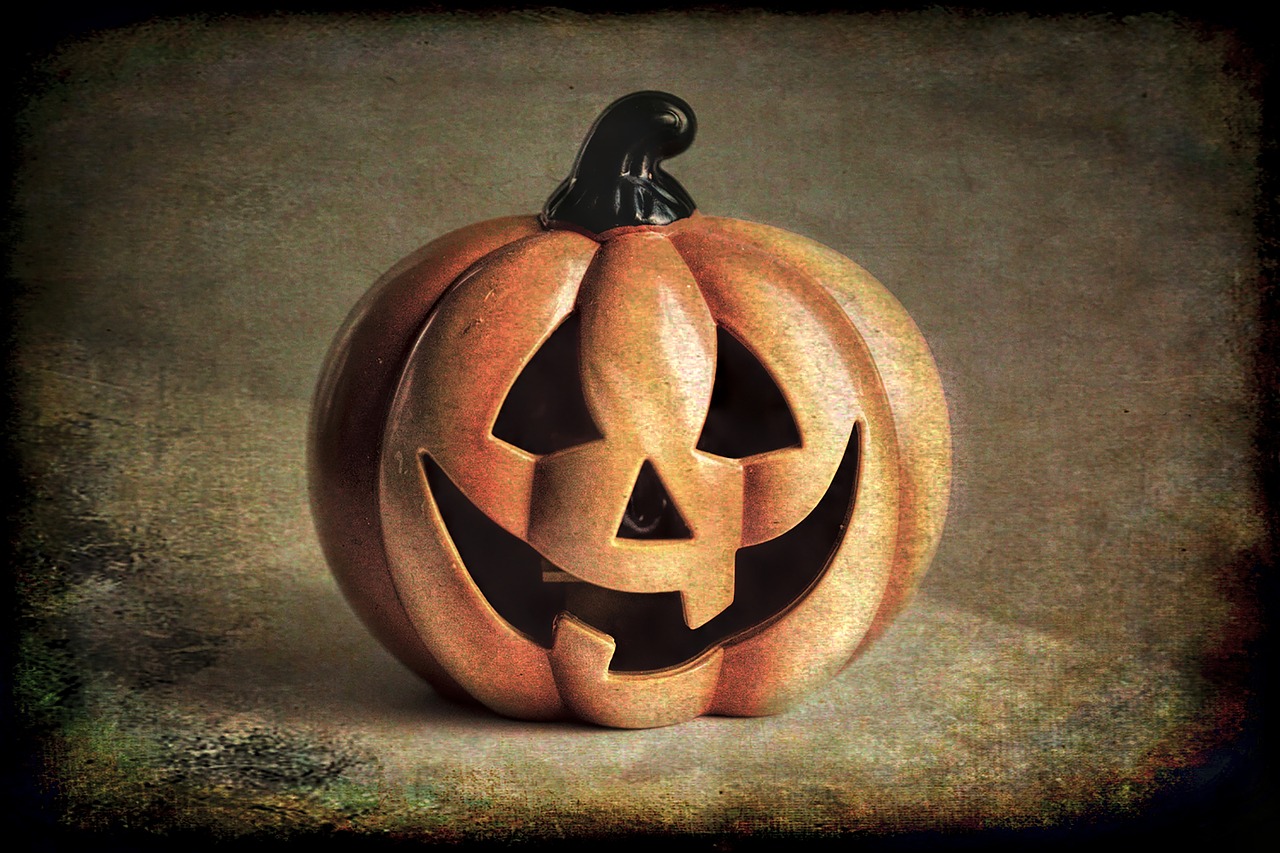 In the Worship Service
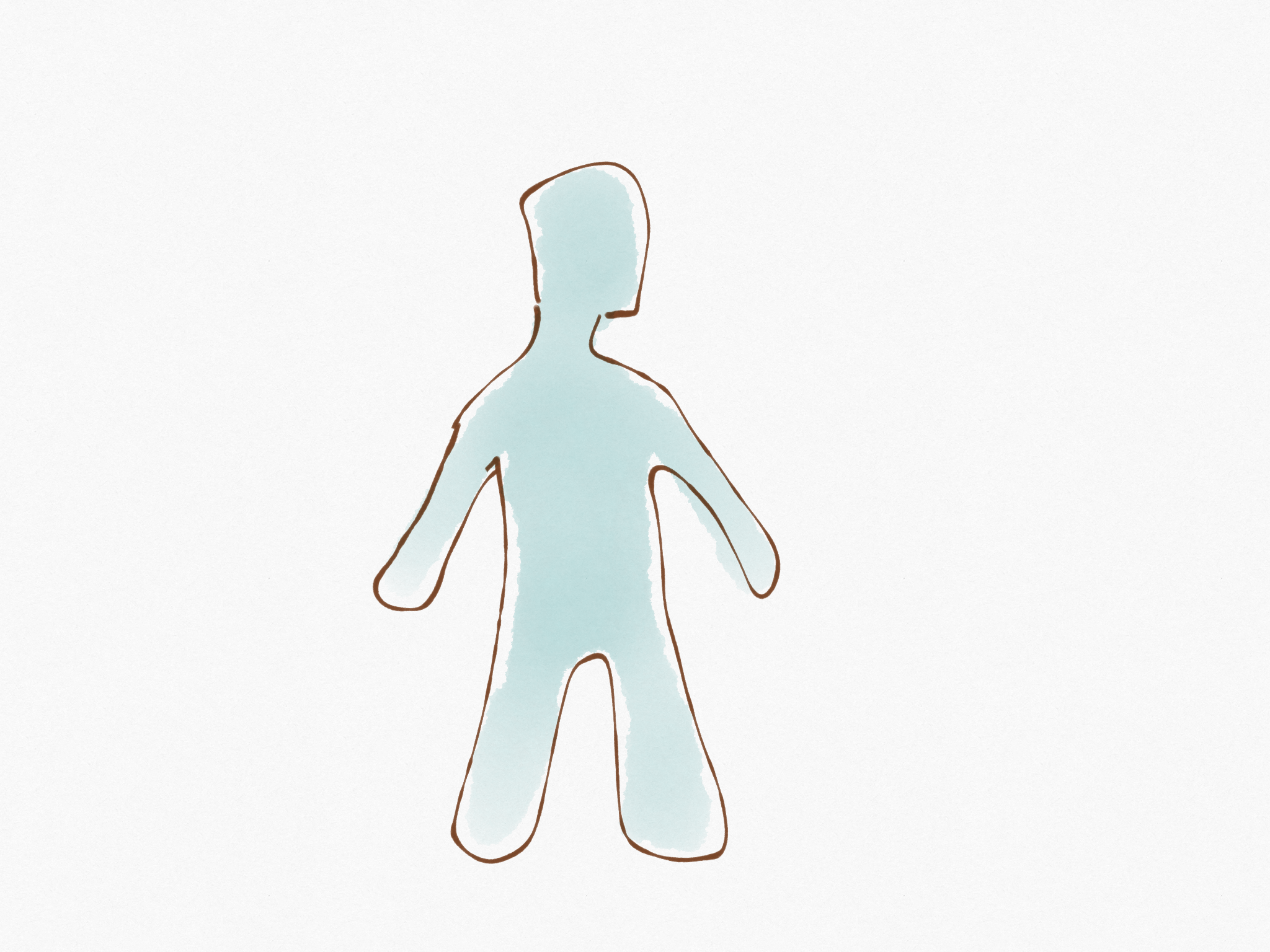 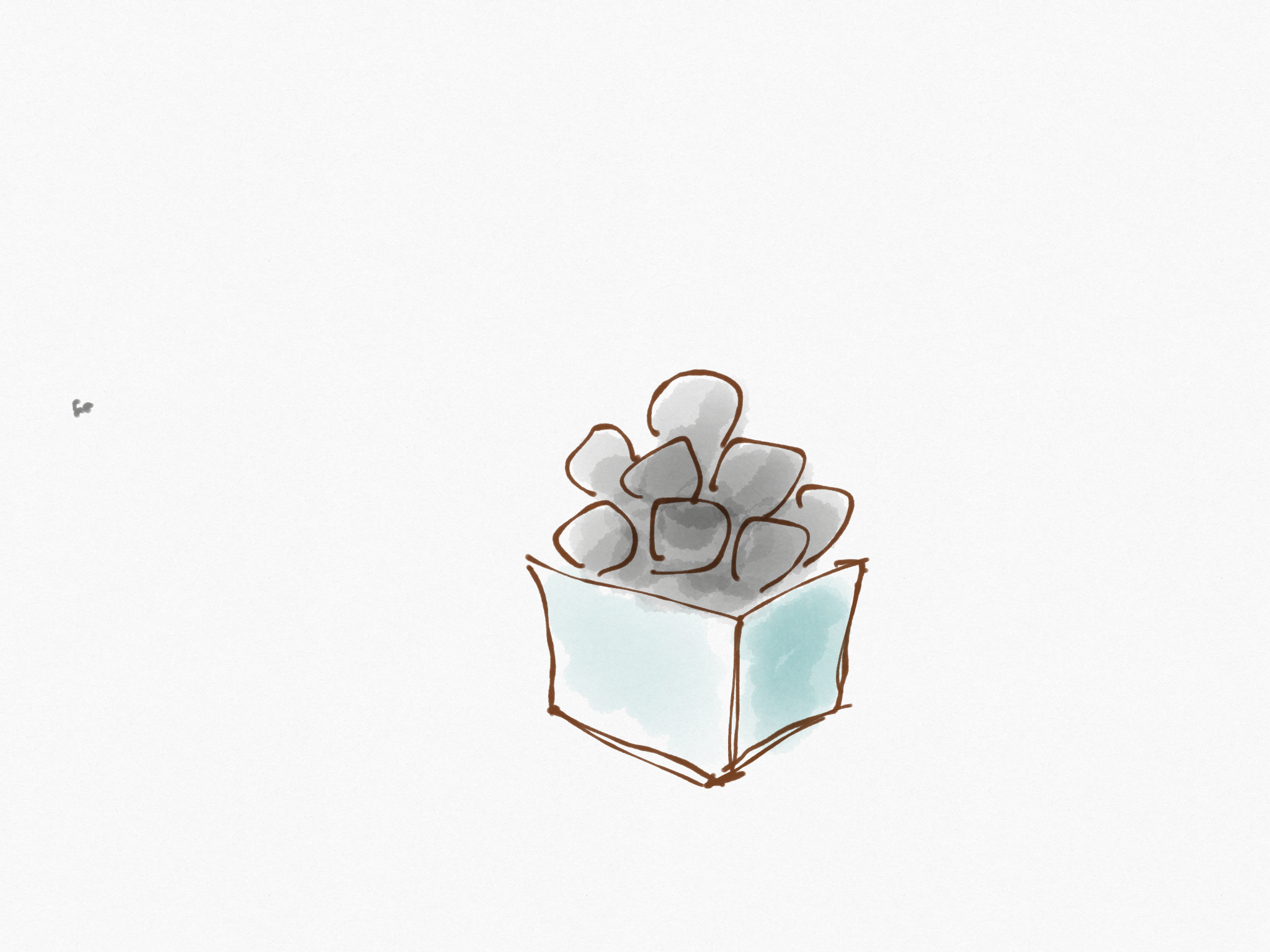 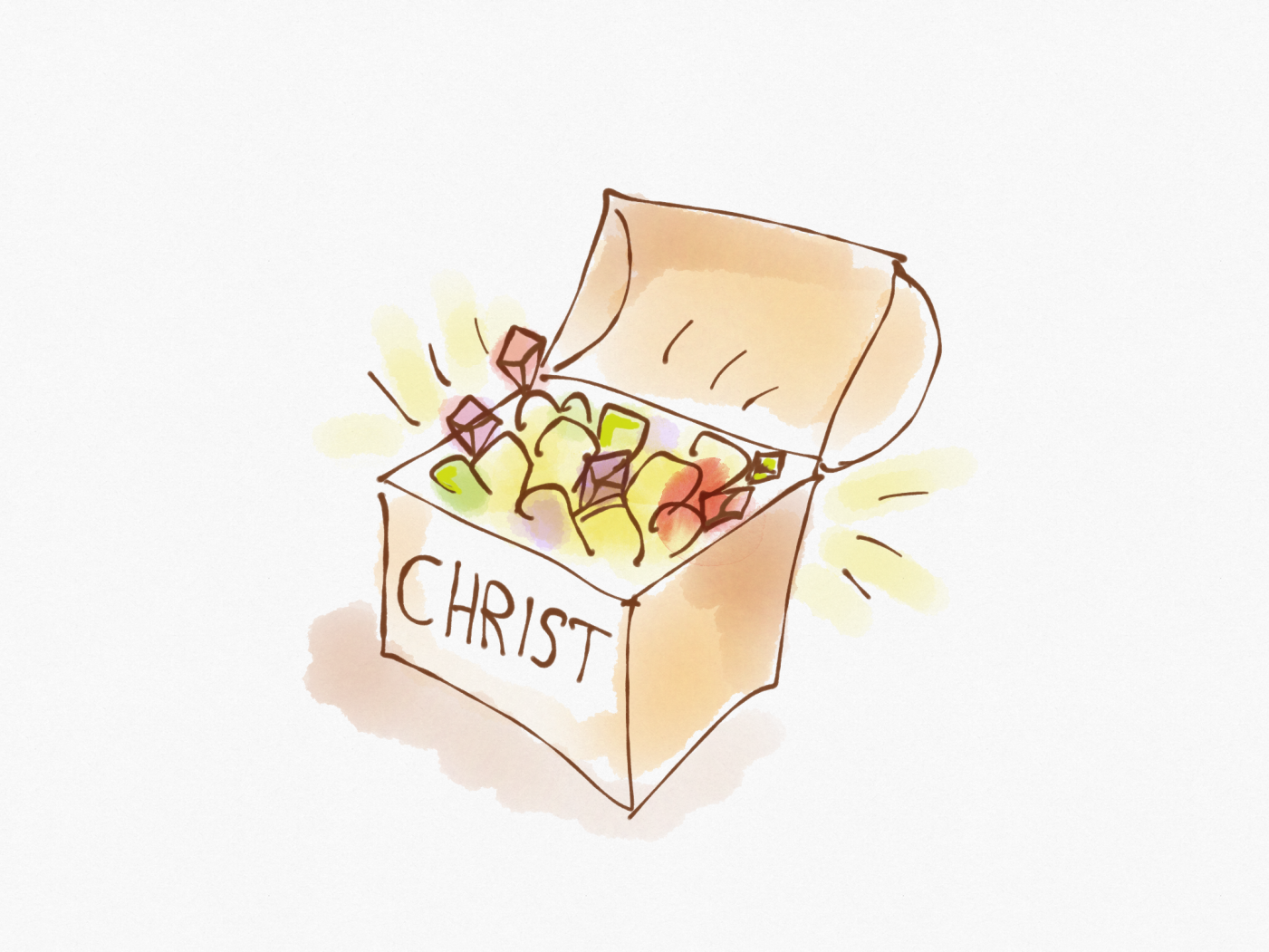 Christ’s wisdom
Human Tradition
Human Precepts
Self-made religion
Worship
Home
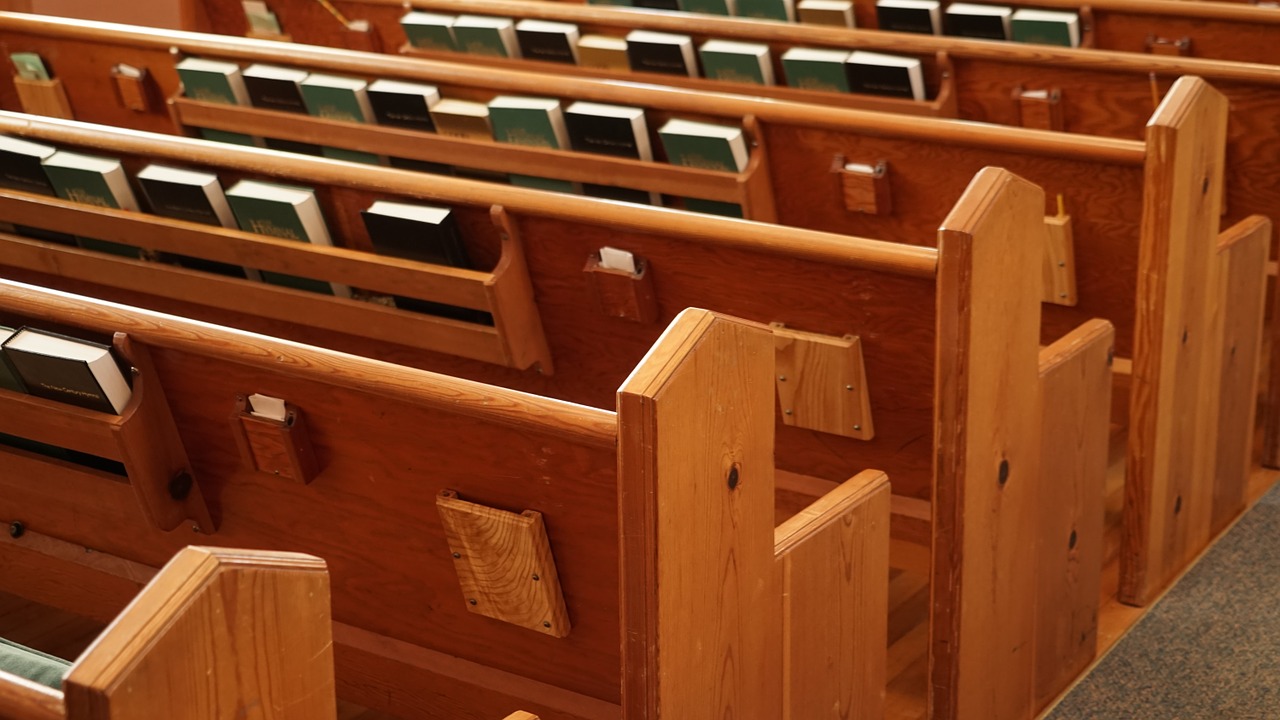 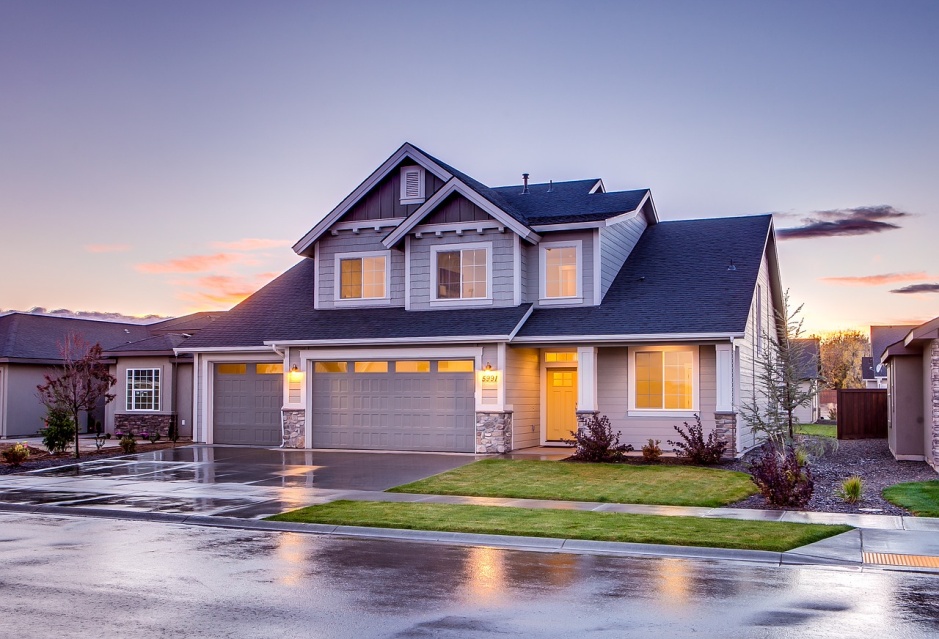 Jesus’ Instructions
Eating a feast
At Home
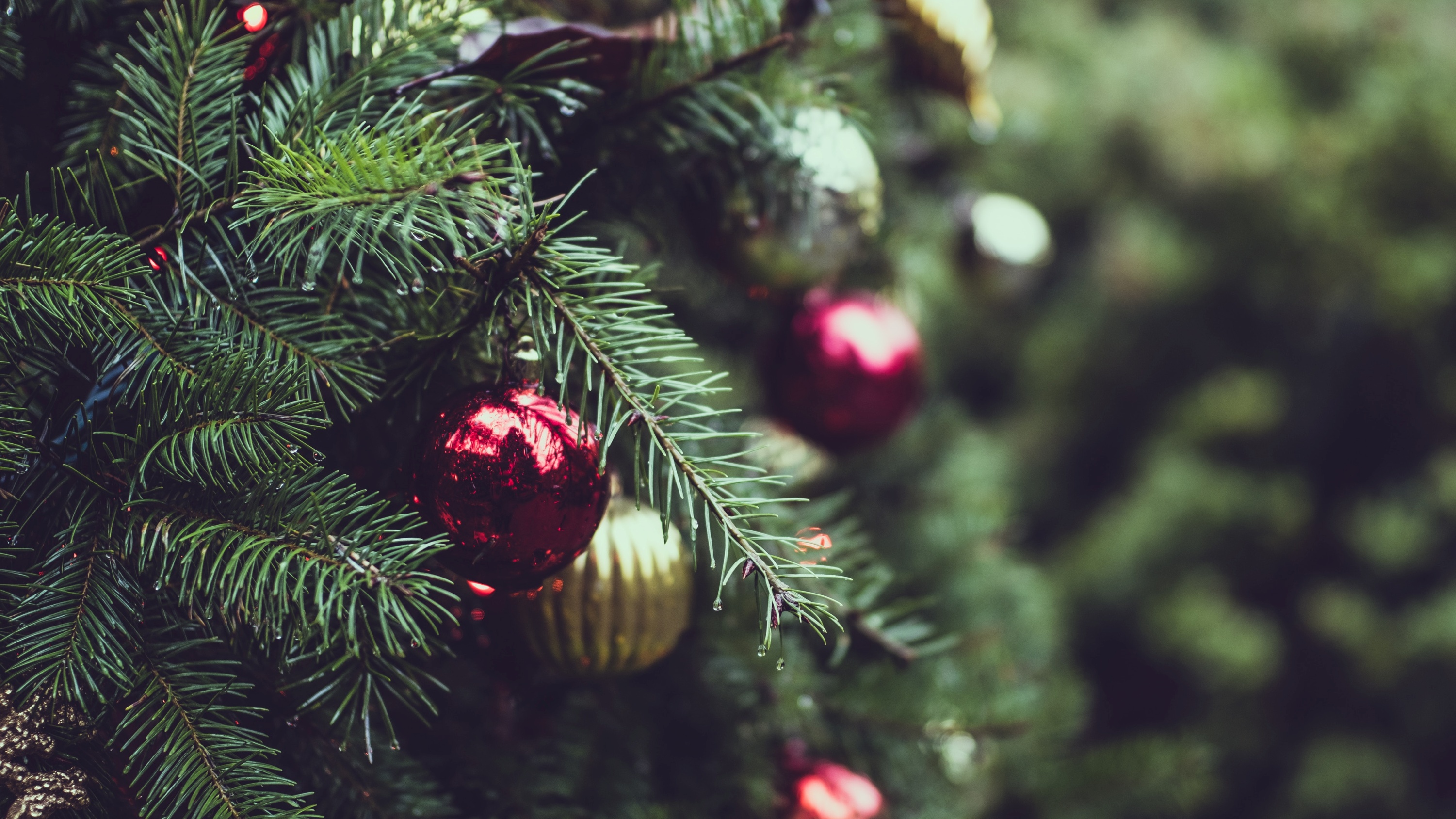 Considerations:
Pagan roots?
Angels worshiped at birth?
Self-made religion?
Over exalting Mary?
Misrepresenting the Bible?
Opportunity to teach world?
Fun family time?
Religious
Time?
Wrong for Christians?
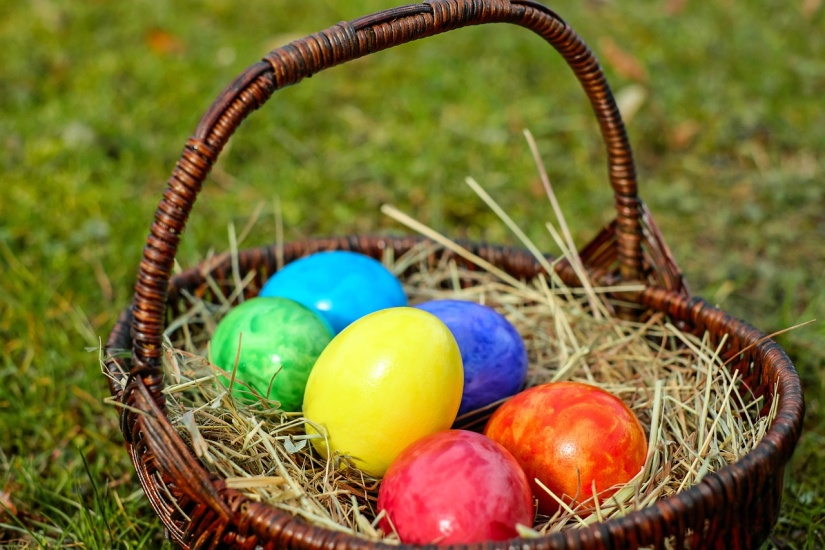 Fun family time?
Religious
Time?
Considerations:
Pagan roots?
Jesus told ushow to remember Him.
Wrong for Christians?
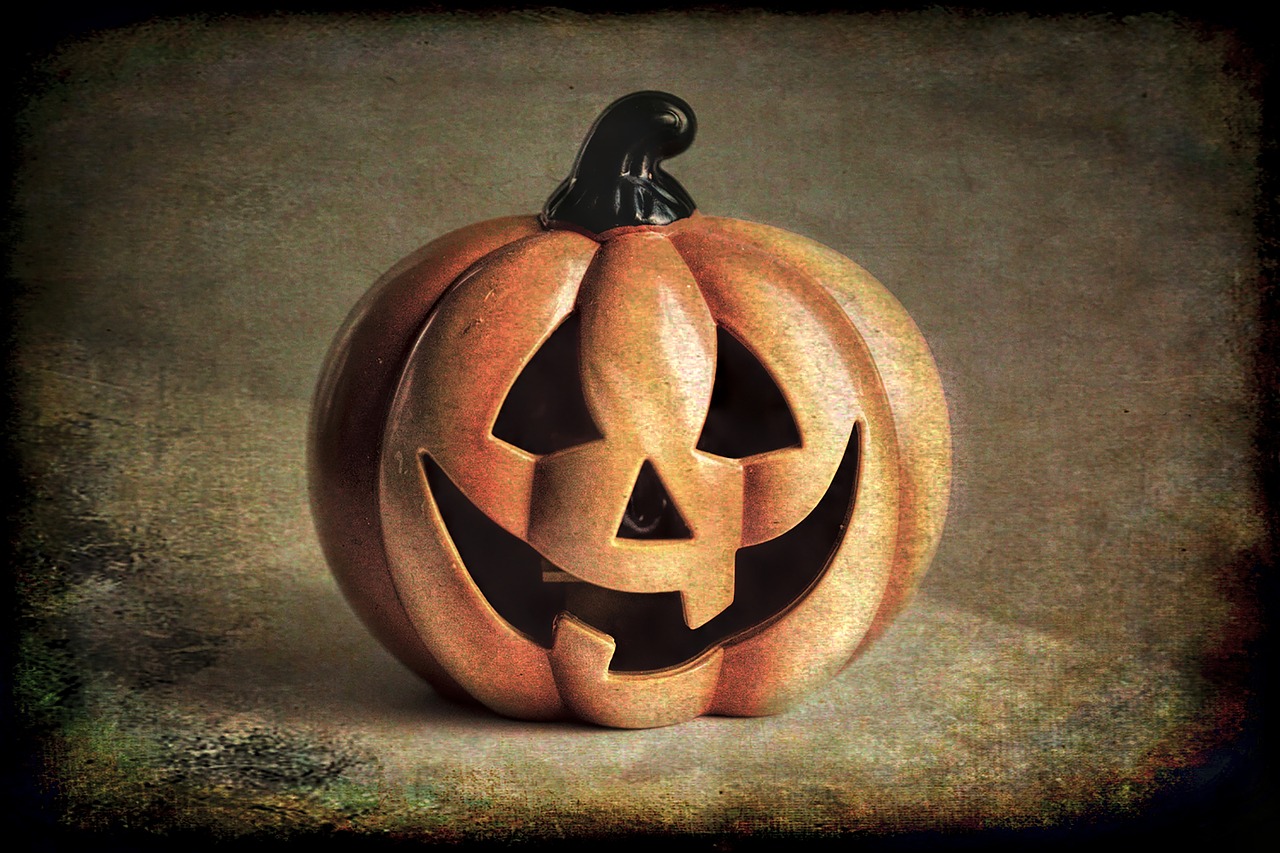 Wrong for Christians?
Fun family time?
Considerations:
Witchcraft?
Think About Others
Aspects that are wrong?
Am I participating in wrong?
What am I communicating to others?
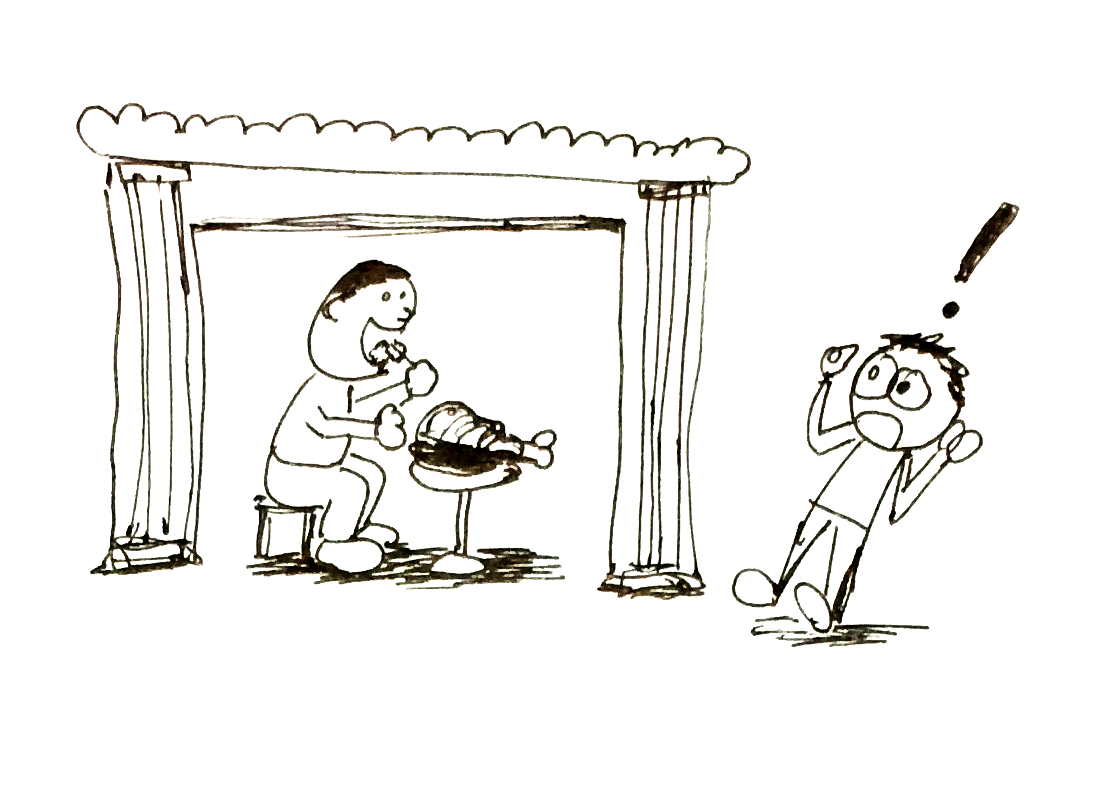 Do it for God’s glory.

Think About Others.